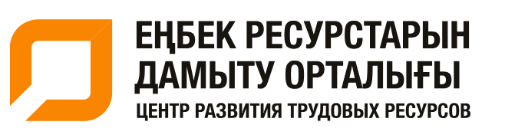 Краткосрочный прогноз вакансий на базе Электронной биржи труда
на 2025 год
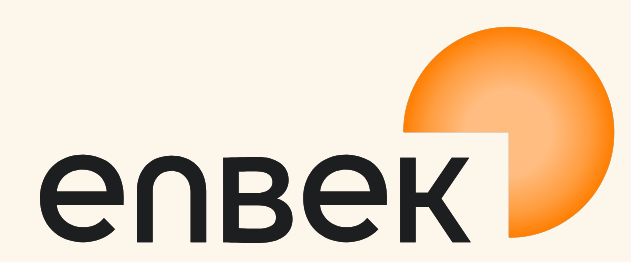 Содержание
Рынок труда в 2023-2024 годах
2,1 млн
всего вакансий
1,5 млн
вакансий для квалифицированных работников
вакансий для работников рабочих профессий
543 тыс.
Структура вакансий по отраслям
Структура вакансий по регионам
3 из 87
Рынок труда в 2023-2024 годах: квалифицированные работники
Структура по отраслям
Наиболее востребованные профессии (2024)
Структура по регионам
4 из 87
Рынок труда в 2023-2024 годах: рабочие профессии
Структура по отраслям
Наиболее востребованные профессии (2024)
Структура по регионам
5 из 87
Рынок труда в 2025 году
Всего вакансий
1 069 тыс.
1 155 тыс.
1 251 тыс.
1 093 тыс.
факт 2024 года
базовый сценарий
оптимистичный сценарий
пессимистичный сценарий
Вакансий для квалифицированных работников
769 тыс.
819 тыс.
999 тыс.
707 тыс.
факт 2024 года
базовый сценарий
оптимистичный сценарий
пессимистичный сценарий
Вакансий для работников рабочих профессий
269 тыс.
294 тыс.
350 тыс.
243 тыс.
факт 2024 года
базовый сценарий
оптимистичный сценарий
пессимистичный сценарий
6 из 87
Востребованные рабочие профессии (2025)
7 из 87
[Speaker Notes: На топ-100 рабочих профессий приходится 266 тыс. вакансий, или 90% от их общего количества]
Востребованные квалифицированные профессии (2025)*
* за исключением рабочих профессий
8 из 87
[Speaker Notes: На топ-100 профессий приходится 455 тыс. вакансий, или 56% от их общего количества]
ПРИЛОЖЕНИЕ I
Регионы
Область Абай (факт)
Динамика вакансий (2023-2024)
Категории профессий (2024)
Наиболее востребованные профессии (2024)
Рабочие профессии
Иные профессии
Структура по отраслям (2024)
Структура по группам занятий (2024)
10 из 87
Область Абай (прогноз)
Общее количество вакансий в 2025 году
Категории по кварталам
Наиболее востребованные профессии
36,4 тыс.
базовый сценарий
40,4 тыс.
оптимистичный сценарий
Неквалифицированные профессии
33,6 тыс.
пессимистичный сценарий
Структура по отраслям
Структура по группам занятий
Квалифицированные профессии
Рабочие профессии
11 из 87
Акмолинская область (факт)
Динамика вакансий (2023-2024)
Категории профессий (2024)
Наиболее востребованные профессии (2024)
Рабочие профессии
Иные профессии
Структура по отраслям (2024)
Структура по группам занятий (2024)
12 из 87
Акмолинская область (прогноз)
Общее количество вакансий в 2025 году
Категории по кварталам
Наиболее востребованные профессии
50,3 тыс.
базовый сценарий
57,4 тыс.
оптимистичный сценарий
Неквалифицированные профессии
45,8 тыс.
пессимистичный сценарий
Структура по отраслям
Структура по группам занятий
Квалифицированные профессии
Рабочие профессии
13 из 87
Актюбинская область (факт)
Динамика вакансий (2023-2024)
Категории профессий (2024)
Наиболее востребованные профессии (2024)
Рабочие профессии
Иные профессии
Структура по отраслям (2024)
Структура по группам занятий (2024)
14 из 87
Актюбинская область (прогноз)
Общее количество вакансий в 2025 году
Категории по кварталам
Наиболее востребованные профессии
56,7 тыс.
базовый сценарий
61,1 тыс.
оптимистичный сценарий
Неквалифицированные профессии
53,5 тыс.
пессимистичный сценарий
Структура по отраслям
Структура по группам занятий
Квалифицированные профессии
Рабочие профессии
15 из 87
Алматинская область (факт)
Динамика вакансий (2023-2024)
Категории профессий (2024)
Наиболее востребованные профессии (2024)
Рабочие профессии
Иные профессии
Структура по отраслям (2024)
Структура по группам занятий (2024)
16 из 87
Алматинская область (прогноз)
Общее количество вакансий в 2025 году
Категории по кварталам
Наиболее востребованные профессии
59,2 тыс.
базовый сценарий
62,9 тыс.
оптимистичный сценарий
Неквалифицированные профессии
57,4 тыс.
пессимистичный сценарий
Структура по отраслям
Структура по группам занятий
Квалифицированные профессии
Рабочие профессии
17 из 87
Атырауская область (факт)
Динамика вакансий (2023-2024)
Категории профессий (2024)
Наиболее востребованные профессии (2024)
Рабочие профессии
Иные профессии
Структура по отраслям (2024)
Структура по группам занятий (2024)
18 из 87
Атырауская область (прогноз)
Общее количество вакансий в 2025 году
Категории по кварталам
Наиболее востребованные профессии
74,4 тыс.
базовый сценарий
77,3 тыс.
оптимистичный сценарий
Неквалифицированные профессии
71,5 тыс.
пессимистичный сценарий
Структура по отраслям
Структура по группам занятий
Квалифицированные профессии
Рабочие профессии
19 из 87
З.-Казахстанская область (факт)
Динамика вакансий (2023-2024)
Категории профессий (2024)
Наиболее востребованные профессии (2024)
Рабочие профессии
Иные профессии
Структура по отраслям (2024)
Структура по группам занятий (2024)
20 из 87
З.-Казахстанская область (прогноз)
Общее количество вакансий в 2025 году
Категории по кварталам
Наиболее востребованные профессии
56,7 тыс.
базовый сценарий
64,6 тыс.
оптимистичный сценарий
Неквалифицированные профессии
51,7 тыс.
пессимистичный сценарий
Структура по отраслям
Структура по группам занятий
Квалифицированные профессии
Рабочие профессии
21 из 87
Жамбылская область (факт)
Динамика вакансий (2023-2024)
Категории профессий (2024)
Наиболее востребованные профессии (2024)
Рабочие профессии
Иные профессии
Структура по отраслям (2024)
Структура по группам занятий (2024)
22 из 87
Жамбылская область (прогноз)
Общее количество вакансий в 2025 году
Категории по кварталам
Наиболее востребованные профессии
68,9 тыс.
базовый сценарий
68,1 тыс.
оптимистичный сценарий
Неквалифицированные профессии
69,0 тыс.
пессимистичный сценарий
Структура по отраслям
Структура по группам занятий
Квалифицированные профессии
Рабочие профессии
23 из 87
Область Жетысу (факт)
Динамика вакансий (2023-2024)
Категории профессий (2024)
Наиболее востребованные профессии (2024)
Рабочие профессии
Иные профессии
Структура по отраслям (2024)
Структура по группам занятий (2024)
24 из 87
Область Жетысу (прогноз)
Общее количество вакансий в 2025 году
Категории по кварталам
Наиболее востребованные профессии
33,4 тыс.
базовый сценарий
36,6 тыс.
оптимистичный сценарий
Неквалифицированные профессии
31,6 тыс.
пессимистичный сценарий
Структура по отраслям
Структура по группам занятий
Квалифицированные профессии
Рабочие профессии
25 из 87
Карагандинская область (факт)
Динамика вакансий (2023-2024)
Категории профессий (2024)
Наиболее востребованные профессии (2024)
Рабочие профессии
Иные профессии
Структура по отраслям (2024)
Структура по группам занятий (2024)
26 из 87
Карагандинская область (прогноз)
Общее количество вакансий в 2025 году
Категории по кварталам
Наиболее востребованные профессии
75,0 тыс.
базовый сценарий
81,5 тыс.
оптимистичный сценарий
Неквалифицированные профессии
70,6 тыс.
пессимистичный сценарий
Структура по отраслям
Структура по группам занятий
Квалифицированные профессии
Рабочие профессии
27 из 87
Костанайская область (факт)
Динамика вакансий (2023-2024)
Категории профессий (2024)
Наиболее востребованные профессии (2024)
Рабочие профессии
Иные профессии
Структура по отраслям (2024)
Структура по группам занятий (2024)
28 из 87
Костанайская область (прогноз)
Общее количество вакансий в 2025 году
Категории по кварталам
Наиболее востребованные профессии
74,1 тыс.
базовый сценарий
79,8 тыс.
оптимистичный сценарий
Неквалифицированные профессии
69,7 тыс.
пессимистичный сценарий
Структура по отраслям
Структура по группам занятий
Квалифицированные профессии
Рабочие профессии
29 из 87
Кызылординская область (факт)
Динамика вакансий (2023-2024)
Категории профессий (2024)
Наиболее востребованные профессии (2024)
Рабочие профессии
Иные профессии
Структура по отраслям (2024)
Структура по группам занятий (2024)
30 из 87
Кызылординская область (прогноз)
Общее количество вакансий в 2025 году
Категории по кварталам
Наиболее востребованные профессии
37,5 тыс.
базовый сценарий
37,3 тыс.
оптимистичный сценарий
Неквалифицированные профессии
37,3 тыс.
пессимистичный сценарий
Структура по отраслям
Структура по группам занятий
Квалифицированные профессии
Рабочие профессии
31 из 87
Мангистауская область (факт)
Динамика вакансий (2023-2024)
Категории профессий (2024)
Наиболее востребованные профессии (2024)
Рабочие профессии
Иные профессии
Структура по отраслям (2024)
Структура по группам занятий (2024)
32 из 87
Мангистауская область (прогноз)
Общее количество вакансий в 2025 году
Категории по кварталам
Наиболее востребованные профессии
34,3 тыс.
базовый сценарий
37,8 тыс.
оптимистичный сценарий
Неквалифицированные профессии
32,2 тыс.
пессимистичный сценарий
Структура по отраслям
Структура по группам занятий
Квалифицированные профессии
Рабочие профессии
33 из 87
Павлодарская область (факт)
Динамика вакансий (2023-2024)
Категории профессий (2024)
Наиболее востребованные профессии (2024)
Рабочие профессии
Иные профессии
Структура по отраслям (2024)
Структура по группам занятий (2024)
34 из 87
Павлодарская область (прогноз)
Общее количество вакансий в 2025 году
Категории по кварталам
Наиболее востребованные профессии
67,0 тыс.
базовый сценарий
75,6 тыс.
оптимистичный сценарий
Неквалифицированные профессии
60,6 тыс.
пессимистичный сценарий
Структура по отраслям
Структура по группам занятий
Квалифицированные профессии
Рабочие профессии
35 из 87
С.-Казахстанская область (факт)
Динамика вакансий (2023-2024)
Категории профессий (2024)
Наиболее востребованные профессии (2024)
Рабочие профессии
Иные профессии
Структура по отраслям (2024)
Структура по группам занятий (2024)
36 из 87
С.-Казахстанская область (прогноз)
Общее количество вакансий в 2025 году
Категории по кварталам
Наиболее востребованные профессии
43,3 тыс.
базовый сценарий
46,9 тыс.
оптимистичный сценарий
Неквалифицированные профессии
40,7 тыс.
пессимистичный сценарий
Структура по отраслям
Структура по группам занятий
Квалифицированные профессии
Рабочие профессии
37 из 87
Туркестанская область (факт)
Динамика вакансий (2023-2024)
Категории профессий (2024)
Наиболее востребованные профессии (2024)
Рабочие профессии
Иные профессии
Структура по отраслям (2024)
Структура по группам занятий (2024)
38 из 87
Туркестанская область (прогноз)
Общее количество вакансий в 2025 году
Категории по кварталам
Наиболее востребованные профессии
79,7 тыс.
базовый сценарий
77,0 тыс.
оптимистичный сценарий
Неквалифицированные профессии
81,4 тыс.
пессимистичный сценарий
Структура по отраслям
Структура по группам занятий
Квалифицированные профессии
Рабочие профессии
39 из 87
Область Улытау (факт)
Динамика вакансий (2023-2024)
Категории профессий (2024)
Наиболее востребованные профессии (2024)
Рабочие профессии
Иные профессии
Структура по отраслям (2024)
Структура по группам занятий (2024)
40 из 87
Область Улытау (прогноз)
Общее количество вакансий в 2025 году
Категории по кварталам
Наиболее востребованные профессии
16,8 тыс.
базовый сценарий
19,1 тыс.
оптимистичный сценарий
Неквалифицированные профессии
15,4 тыс.
пессимистичный сценарий
Структура по отраслям
Структура по группам занятий
Квалифицированные профессии
Рабочие профессии
41 из 87
В.-Казахстанская область (факт)
Динамика вакансий (2023-2024)
Категории профессий (2024)
Наиболее востребованные профессии (2024)
Рабочие профессии
Иные профессии
Структура по отраслям (2024)
Структура по группам занятий (2024)
42 из 87
В.-Казахстанская область (прогноз)
Общее количество вакансий в 2025 году
Категории по кварталам
Наиболее востребованные профессии
60,6 тыс.
базовый сценарий
69,1 тыс.
оптимистичный сценарий
Неквалифицированные профессии
54,9 тыс.
пессимистичный сценарий
Структура по отраслям
Структура по группам занятий
Квалифицированные профессии
Рабочие профессии
43 из 87
Г. Астана (факт)
Динамика вакансий (2023-2024)
Категории профессий (2024)
Наиболее востребованные профессии (2024)
Рабочие профессии
Иные профессии
Структура по отраслям (2024)
Структура по группам занятий (2024)
44 из 87
Г. Астана (прогноз)
Общее количество вакансий в 2025 году
Категории по кварталам
Наиболее востребованные профессии
102,2 тыс.
базовый сценарий
116,8 тыс.
оптимистичный сценарий
Неквалифицированные профессии
94,9 тыс.
пессимистичный сценарий
Структура по отраслям
Структура по группам занятий
Квалифицированные профессии
Рабочие профессии
45 из 87
Г. Алматы (факт)
Динамика вакансий (2023-2024)
Категории профессий (2024)
Наиболее востребованные профессии (2024)
Рабочие профессии
Иные профессии
Структура по отраслям (2024)
Структура по группам занятий (2024)
46 из 87
Г. Алматы (прогноз)
Общее количество вакансий в 2025 году
Категории по кварталам
Наиболее востребованные профессии
84,4 тыс.
базовый сценарий
93,8 тыс.
оптимистичный сценарий
Неквалифицированные профессии
78,8 тыс.
пессимистичный сценарий
Структура по отраслям
Структура по группам занятий
Квалифицированные профессии
Рабочие профессии
47 из 87
Г. Шымкент (факт)
Динамика вакансий (2023-2024)
Категории профессий (2024)
Наиболее востребованные профессии (2024)
Рабочие профессии
Иные профессии
Структура по отраслям (2024)
Структура по группам занятий (2024)
48 из 87
Г. Шымкент (прогноз)
Общее количество вакансий в 2025 году
Категории по кварталам
Наиболее востребованные профессии
44,6 тыс.
базовый сценарий
47,8 тыс.
оптимистичный сценарий
Неквалифицированные профессии
42,4 тыс.
пессимистичный сценарий
Структура по отраслям
Структура по группам занятий
Квалифицированные профессии
Рабочие профессии
49 из 87
ПРИЛОЖЕНИЕ II
Отрасли
Сельское хозяйство (факт)
Динамика вакансий (2023-2024)
Категории профессий (2024)
Наиболее востребованные профессии (2024)
Рабочие профессии
Иные профессии
Структура по регионам (2024)
Структура по группам занятий (2024)
51 из 87
Сельское хозяйство (прогноз)
Общее количество вакансий в 2025 году
Категории по кварталам
Наиболее востребованные профессии
84,1 тыс.
базовый сценарий
72,1 тыс.
оптимистичный сценарий
Неквалифицированные профессии
90,5 тыс.
пессимистичный сценарий
Структура по регионам
Структура по группам занятий
Квалифицированные профессии
Рабочие профессии
52 из 87
Горнодобывающая промышленность (факт)
Динамика вакансий (2023-2024)
Категории профессий (2024)
Наиболее востребованные профессии (2024)
Рабочие профессии
Иные профессии
Структура по регионам (2024)
Структура по группам занятий (2024)
53 из 87
Горнодобывающая промышленность (прогноз)
Общее количество вакансий в 2025 году
Категории по кварталам
Наиболее востребованные профессии
14,5 тыс.
базовый сценарий
16,7 тыс.
оптимистичный сценарий
Неквалифицированные профессии
12,4 тыс.
пессимистичный сценарий
Структура по регионам
Структура по группам занятий
Квалифицированные профессии
Рабочие профессии
54 из 87
Обрабатывающая промышленность (факт)
Динамика вакансий (2023-2024)
Категории профессий (2024)
Наиболее востребованные профессии (2024)
Рабочие профессии
Иные профессии
Структура по регионам (2024)
Структура по группам занятий (2024)
55 из 87
Обрабатывающая промышленность (прогноз)
Общее количество вакансий в 2025 году
Категории по кварталам
Наиболее востребованные профессии
90,5 тыс.
базовый сценарий
98,8 тыс.
оптимистичный сценарий
Неквалифицированные профессии
81,4 тыс.
пессимистичный сценарий
Структура по регионам
Структура по группам занятий
Квалифицированные профессии
Рабочие профессии
56 из 87
Электро- и энергоснабжение (факт)
Динамика вакансий (2023-2024)
Категории профессий (2024)
Наиболее востребованные профессии (2024)
Рабочие профессии
Иные профессии
Структура по регионам (2024)
Структура по группам занятий (2024)
57 из 87
Электро- и энергоснабжение (прогноз)
Общее количество вакансий в 2025 году
Категории по кварталам
Наиболее востребованные профессии
27,3 тыс.
базовый сценарий
32,2 тыс.
оптимистичный сценарий
Неквалифицированные профессии
22,8 тыс.
пессимистичный сценарий
Структура по регионам
Структура по группам занятий
Квалифицированные профессии
Рабочие профессии
58 из 87
Водоснабжение и удаление отходов (факт)
Динамика вакансий (2023-2024)
Категории профессий (2024)
Наиболее востребованные профессии (2024)
Рабочие профессии
Иные профессии
Структура по регионам (2024)
Структура по группам занятий (2024)
59 из 87
Водоснабжение и удаление отходов (прогноз)
Общее количество вакансий в 2025 году
Категории по кварталам
Наиболее востребованные профессии
17,7 тыс.
базовый сценарий
18,6 тыс.
оптимистичный сценарий
Неквалифицированные профессии
16,4 тыс.
пессимистичный сценарий
Структура по регионам
Структура по группам занятий
Квалифицированные профессии
Рабочие профессии
60 из 87
Строительство (факт)
Динамика вакансий (2023-2024)
Категории профессий (2024)
Наиболее востребованные профессии (2024)
Рабочие профессии
Иные профессии
Структура по регионам (2024)
Структура по группам занятий (2024)
61 из 87
Строительство (прогноз)
Общее количество вакансий в 2025 году
Категории по кварталам
Наиболее востребованные профессии
66,8 тыс.
базовый сценарий
70,3 тыс.
оптимистичный сценарий
Неквалифицированные профессии
62,5 тыс.
пессимистичный сценарий
Структура по регионам
Структура по группам занятий
Квалифицированные профессии
Рабочие профессии
62 из 87
Торговля (факт)
Динамика вакансий (2023-2024)
Категории профессий (2024)
Наиболее востребованные профессии (2024)
Рабочие профессии
Иные профессии
Структура по регионам (2024)
Структура по группам занятий (2024)
63 из 87
Торговля (прогноз)
Общее количество вакансий в 2025 году
Категории по кварталам
Наиболее востребованные профессии
81,4 тыс.
базовый сценарий
73,0 тыс.
оптимистичный сценарий
Неквалифицированные профессии
86,7 тыс.
пессимистичный сценарий
Структура по регионам
Структура по группам занятий
Квалифицированные профессии
Рабочие профессии
64 из 87
Транспорт и складирование (факт)
Динамика вакансий (2023-2024)
Категории профессий (2024)
Наиболее востребованные профессии (2024)
Рабочие профессии
Иные профессии
Структура по регионам (2024)
Структура по группам занятий (2024)
65 из 87
Транспорт и складирование (прогноз)
Общее количество вакансий в 2025 году
Категории по кварталам
Наиболее востребованные профессии
38,3 тыс.
базовый сценарий
42,3 тыс.
оптимистичный сценарий
Неквалифицированные профессии
34,4 тыс.
пессимистичный сценарий
Структура по регионам
Структура по группам занятий
Квалифицированные профессии
Рабочие профессии
66 из 87
Услуги по проживанию и питанию (факт)
Динамика вакансий (2023-2024)
Категории профессий (2024)
Наиболее востребованные профессии (2024)
Рабочие профессии
Иные профессии
Структура по регионам (2024)
Структура по группам занятий (2024)
67 из 87
Услуги по проживанию и питанию (прогноз)
Общее количество вакансий в 2025 году
Категории по кварталам
Наиболее востребованные профессии
16,8 тыс.
базовый сценарий
14,3 тыс.
оптимистичный сценарий
Неквалифицированные профессии
18,5 тыс.
пессимистичный сценарий
Структура по регионам
Структура по группам занятий
Квалифицированные профессии
Рабочие профессии
68 из 87
Информация и связь (факт)
Динамика вакансий (2023-2024)
Категории профессий (2024)
Наиболее востребованные профессии (2024)
Рабочие профессии
Иные профессии
Структура по регионам (2024)
Структура по группам занятий (2024)
69 из 87
Информация и связь (прогноз)
Общее количество вакансий в 2025 году
Категории по кварталам
Наиболее востребованные профессии
11,2 тыс.
базовый сценарий
13,6 тыс.
оптимистичный сценарий
Неквалифицированные профессии
9,8 тыс.
пессимистичный сценарий
Структура по регионам
Структура по группам занятий
Квалифицированные профессии
Рабочие профессии
70 из 87
Финансы и страхование (факт)
Динамика вакансий (2023-2024)
Категории профессий (2024)
Наиболее востребованные профессии (2024)
Рабочие профессии
Иные профессии
Структура по регионам (2024)
Структура по группам занятий (2024)
71 из 87
Финансы и страхование (прогноз)
Общее количество вакансий в 2025 году
Категории по кварталам
Наиболее востребованные профессии
4,7 тыс.
базовый сценарий
5,8 тыс.
оптимистичный сценарий
Неквалифицированные профессии
4,0 тыс.
пессимистичный сценарий
Структура по регионам
Структура по группам занятий
Квалифицированные профессии
Рабочие профессии
72 из 87
Операции с недвижимостью (факт)
Динамика вакансий (2023-2024)
Категории профессий (2024)
Наиболее востребованные профессии (2024)
Рабочие профессии
Иные профессии
Структура по регионам (2024)
Структура по группам занятий (2024)
73 из 87
Операции с недвижимостью (прогноз)
Общее количество вакансий в 2025 году
Категории по кварталам
Наиболее востребованные профессии
10,3 тыс.
базовый сценарий
10,2 тыс.
оптимистичный сценарий
Неквалифицированные профессии
10,3 тыс.
пессимистичный сценарий
Структура по регионам
Структура по группам занятий
Квалифицированные профессии
Рабочие профессии
74 из 87
Проф. и научная деятельность (факт)
Динамика вакансий (2023-2024)
Категории профессий (2024)
Наиболее востребованные профессии (2024)
Рабочие профессии
Иные профессии
Структура по регионам (2024)
Структура по группам занятий (2024)
75 из 87
Проф. и научная деятельность (прогноз)
Общее количество вакансий в 2025 году
Категории по кварталам
Наиболее востребованные профессии
18,9 тыс.
базовый сценарий
21,8 тыс.
оптимистичный сценарий
Неквалифицированные профессии
17,1 тыс.
пессимистичный сценарий
Структура по регионам
Структура по группам занятий
Квалифицированные профессии
Рабочие профессии
76 из 87
Адм. и вспом. обслуживание (факт)
Динамика вакансий (2023-2024)
Категории профессий (2024)
Наиболее востребованные профессии (2024)
Рабочие профессии
Иные профессии
Структура по регионам (2024)
Структура по группам занятий (2024)
77 из 87
Адм. и вспом. обслуживание (прогноз)
Общее количество вакансий в 2025 году
Категории по кварталам
Наиболее востребованные профессии
45,7 тыс.
базовый сценарий
44,3 тыс.
оптимистичный сценарий
Неквалифицированные профессии
46,5 тыс.
пессимистичный сценарий
Структура по регионам
Структура по группам занятий
Квалифицированные профессии
Рабочие профессии
78 из 87
Гос. управление и соц. обеспечение (факт)
Динамика вакансий (2023-2024)
Категории профессий (2024)
Наиболее востребованные профессии (2024)
Рабочие профессии
Иные профессии
Структура по регионам (2024)
Структура по группам занятий (2024)
79 из 87
Гос. управление и соц. обеспечение (прогноз)
Общее количество вакансий в 2025 году
Категории по кварталам
Наиболее востребованные профессии
79,8 тыс.
базовый сценарий
83,7 тыс.
оптимистичный сценарий
Неквалифицированные профессии
76,3 тыс.
пессимистичный сценарий
Структура по регионам
Структура по группам занятий
Квалифицированные профессии
Рабочие профессии
80 из 87
Образование (факт)
Динамика вакансий (2023-2024)
Категории профессий (2024)
Наиболее востребованные профессии (2024)
Рабочие профессии
Иные профессии
Структура по регионам (2024)
Структура по группам занятий (2024)
81 из 87
Образование (прогноз)
Общее количество вакансий в 2025 году
Категории по кварталам
Наиболее востребованные профессии
351,1 тыс.
базовый сценарий
416,1 тыс.
оптимистичный сценарий
Неквалифицированные профессии
317,8 тыс.
пессимистичный сценарий
Структура по регионам
Структура по группам занятий
Квалифицированные профессии
Рабочие профессии
82 из 87
Здравоохранение (факт)
Динамика вакансий (2023-2024)
Категории профессий (2024)
Наиболее востребованные профессии (2024)
Рабочие профессии
Иные профессии
Структура по регионам (2024)
Структура по группам занятий (2024)
83 из 87
Здравоохранение (прогноз)
Общее количество вакансий в 2025 году
Категории по кварталам
Наиболее востребованные профессии
117,9 тыс.
базовый сценарий
142,9 тыс.
оптимистичный сценарий
Неквалифицированные профессии
104,5 тыс.
пессимистичный сценарий
Структура по регионам
Структура по группам занятий
Квалифицированные профессии
Рабочие профессии
84 из 87
Искусство и развлечения (факт)
Динамика вакансий (2023-2024)
Категории профессий (2024)
Наиболее востребованные профессии (2024)
Рабочие профессии
Иные профессии
Структура по регионам (2024)
Структура по группам занятий (2024)
85 из 87
Искусство и развлечения (прогноз)
Общее количество вакансий в 2025 году
Категории по кварталам
Наиболее востребованные профессии
30,2 тыс.
базовый сценарий
33,3 тыс.
оптимистичный сценарий
Неквалифицированные профессии
28,3 тыс.
пессимистичный сценарий
Структура по регионам
Структура по группам занятий
Квалифицированные профессии
Рабочие профессии
86 из 87
Прочие индивидуальные услуги (факт)
Динамика вакансий (2023-2024)
Категории профессий (2024)
Наиболее востребованные профессии (2024)
Рабочие профессии
Иные профессии
Структура по регионам (2024)
Структура по группам занятий (2024)
87 из 87
Прочие индивидуальные услуги (прогноз)
Общее количество вакансий в 2025 году
Категории по кварталам
Наиболее востребованные профессии
48,2 тыс.
базовый сценарий
41,2 тыс.
оптимистичный сценарий
Неквалифицированные профессии
52,9 тыс.
пессимистичный сценарий
Структура по регионам
Структура по группам занятий
Квалифицированные профессии
Рабочие профессии
88 из 87